Library & Listening: Research Resources
Architecture
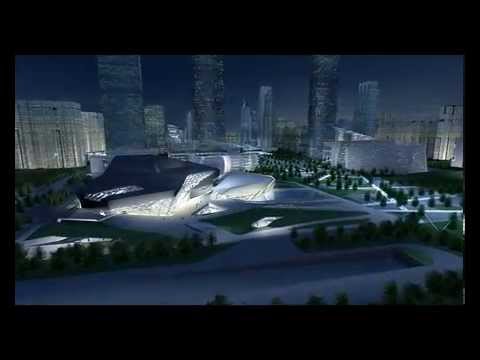 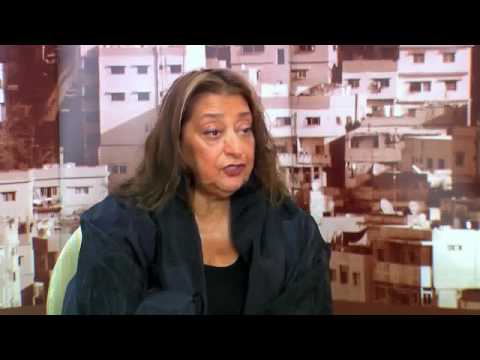 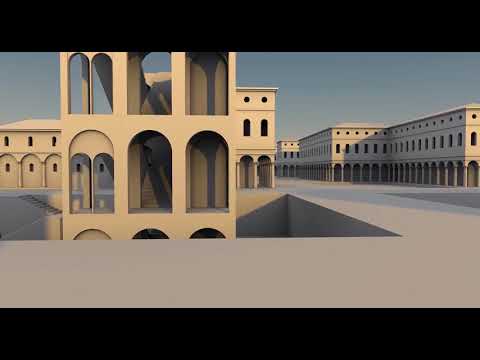 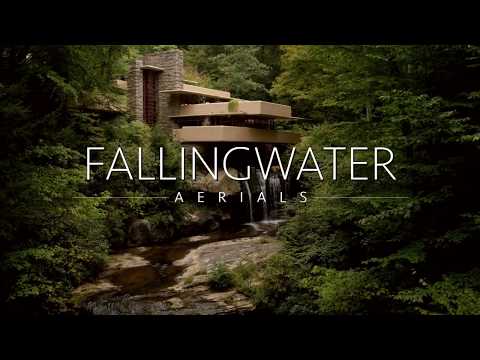 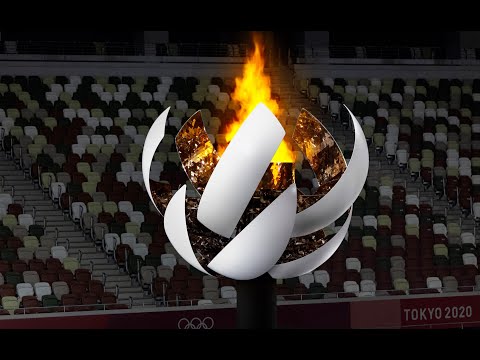 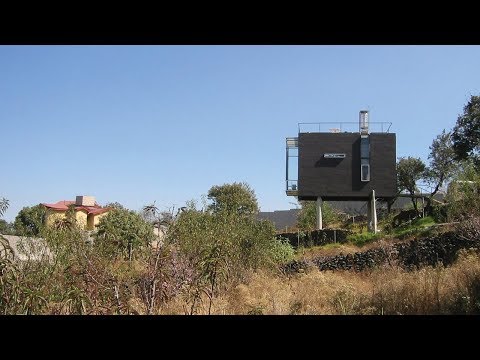 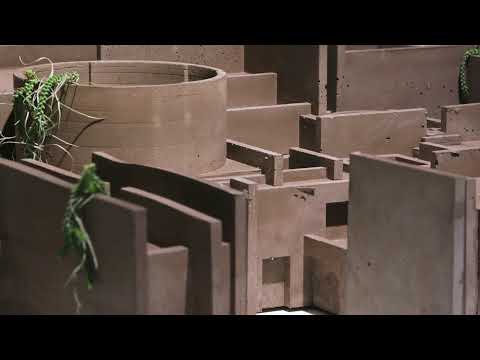 Library & Listening: Research Resources
Dance
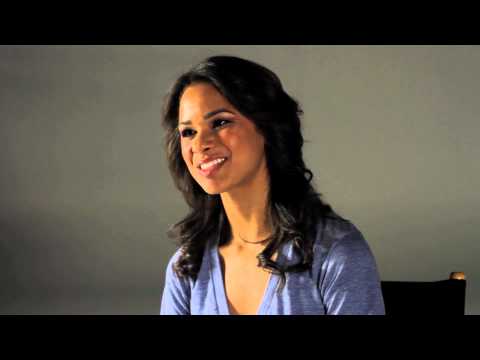 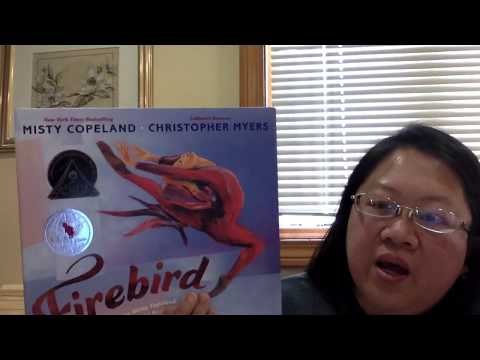 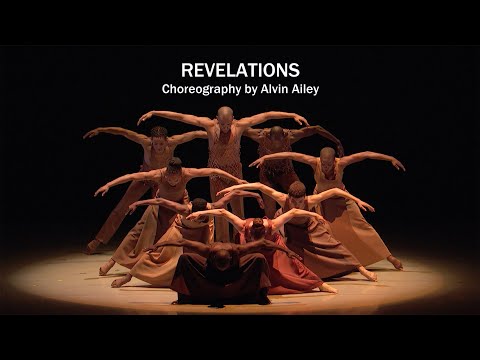 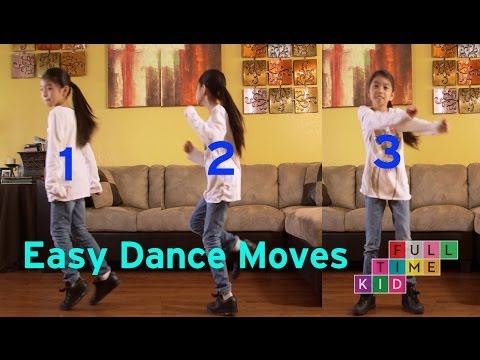 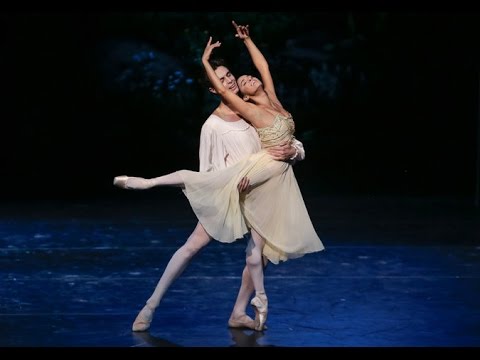 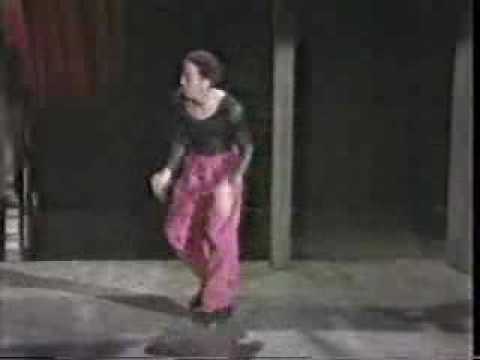 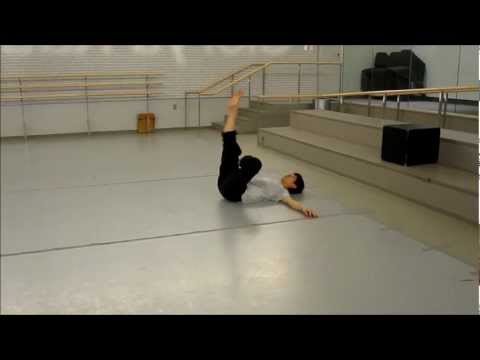 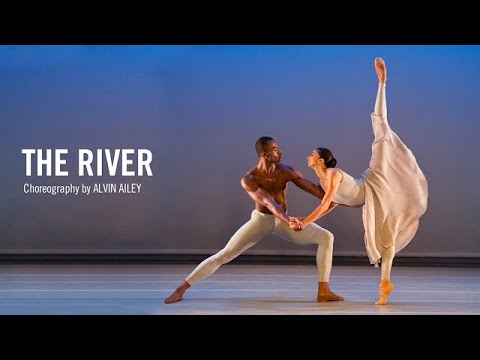 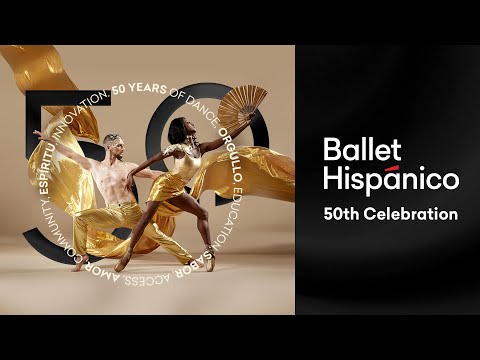 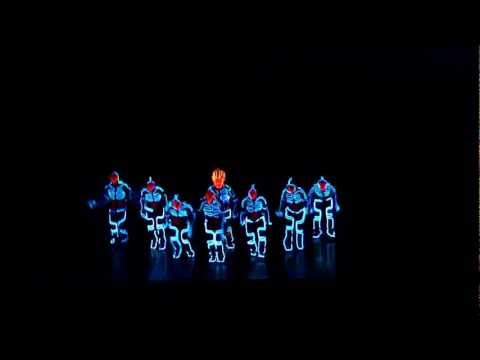 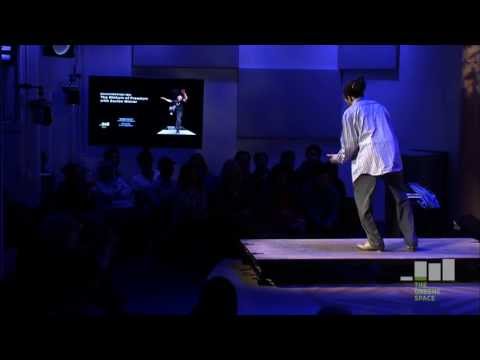 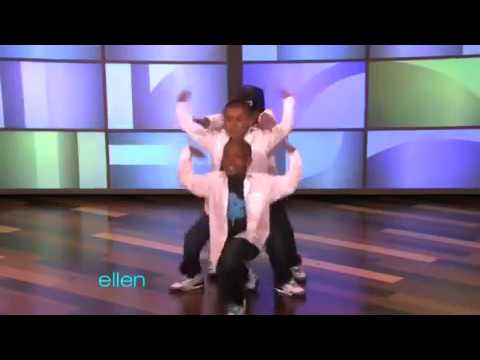 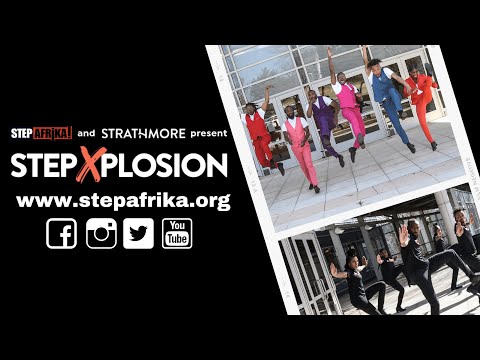 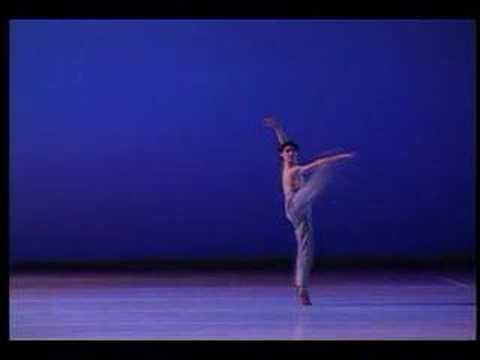 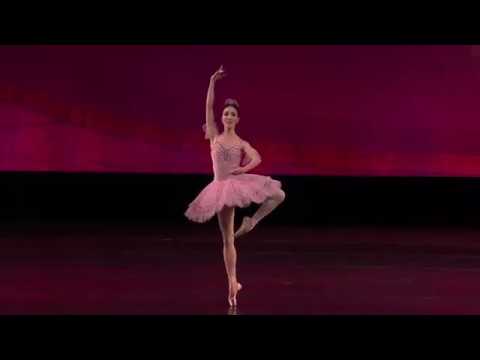 Library & Listening: Research Resources
Music
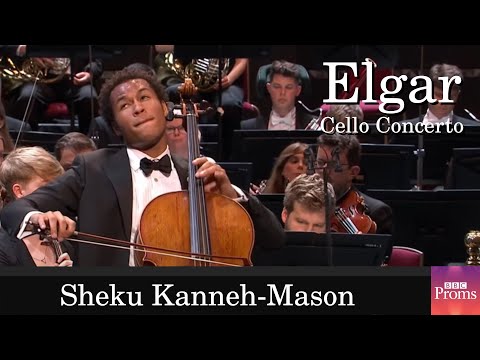 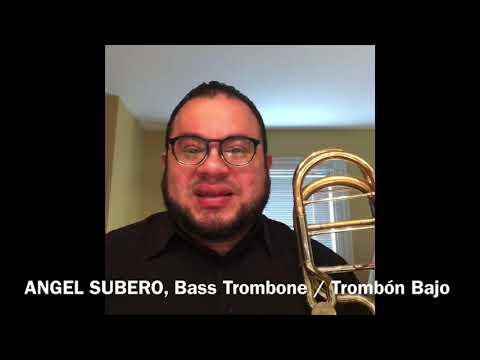 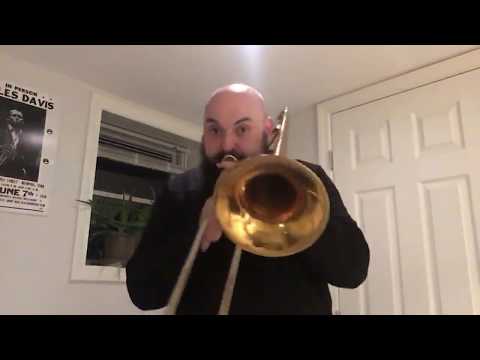 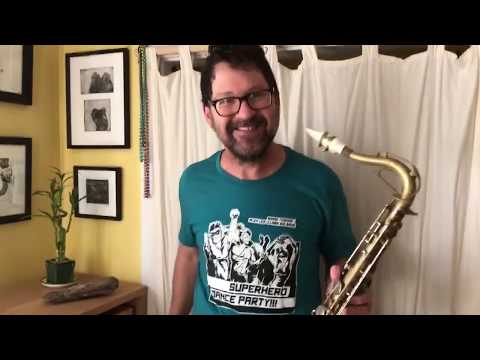 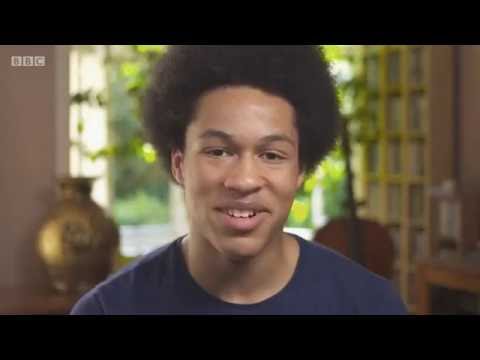 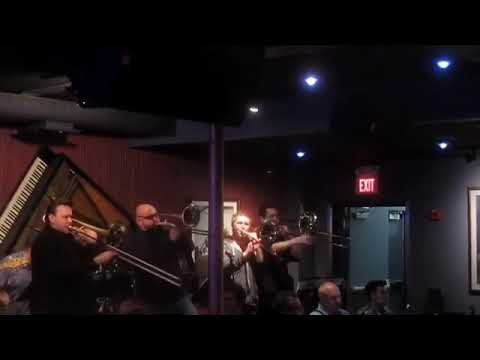 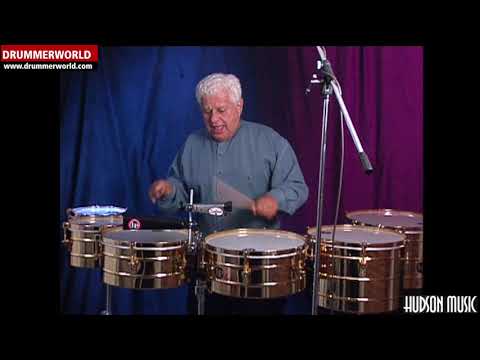 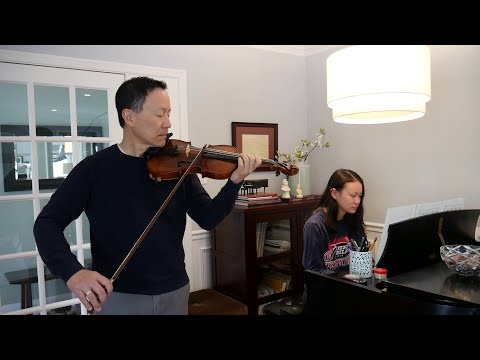 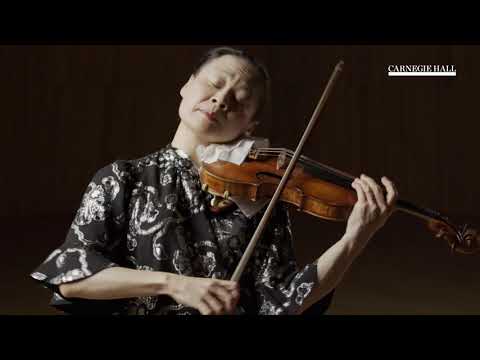 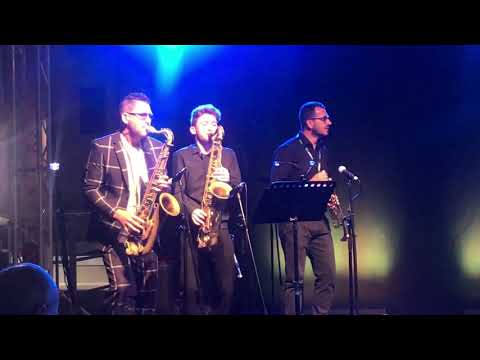 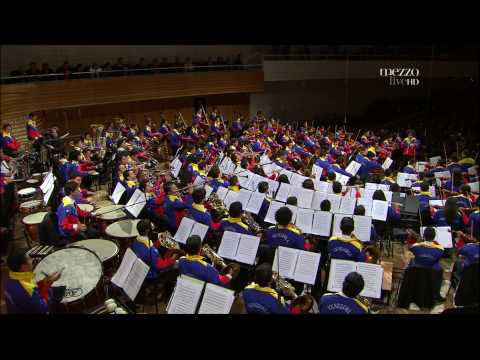